手話教室のごあんない

あいさつや自己紹介など
簡単な手話を体験してみませんか？

　ろうの方と交流したい！　手話を覚えたい！
　手話初心者の方、是非ご参加ください。
秋田県
主催
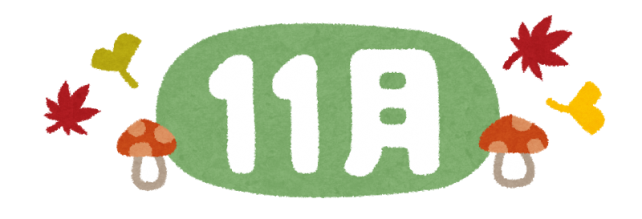 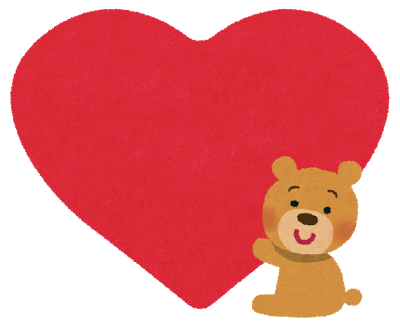 参加費、
テキスト代
無料！
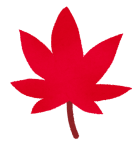 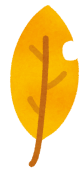 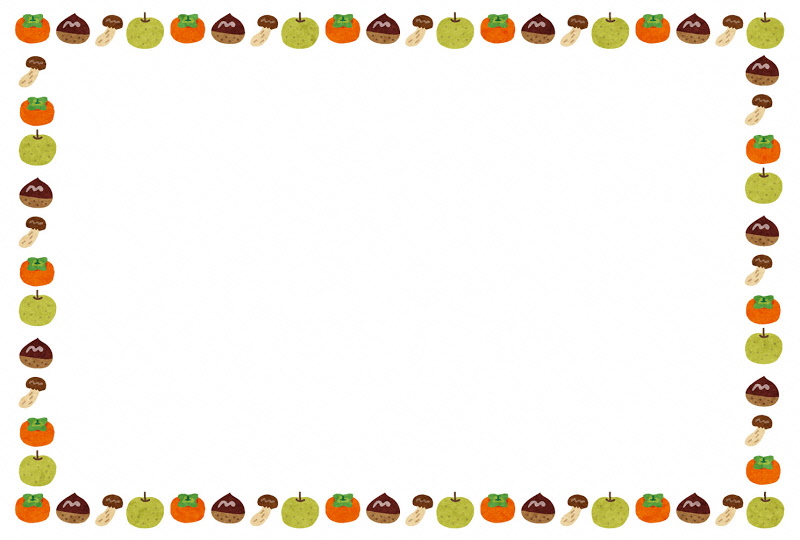 横手会場

【日　時】
令和６年11月22日（金）18:30～20:00

【場　所】
横手市交流センターY２ぷらざ
（横手市駅前町1番21号）
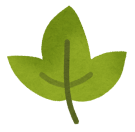 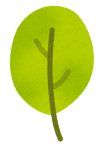 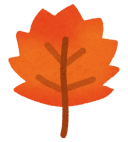 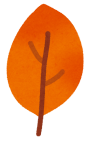 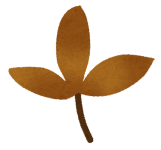 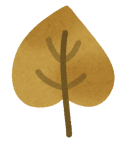 ※会場までの交通費等は自己負担となります。
先着1０名です！


手話教室は事前の申込みが必要です。申込方法は裏面をご覧ください。

以下の２点あらかじめご了承ください。
①感染症の発生等により、直前で中止の可能性もあること。
②口の動きや表情が手話では重要になるため、教室中はマスクを外す
　こともあること。
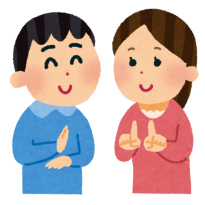 手話教室　申込用紙
秋田県内にお住まいで、手話に関心のある方はどなたでもお申し込みできます。

【お申込み方法】
　＜電話＞
　　①氏名 ②年齢 ③住所 ④連絡先（電話番号）⑤職業 ⑥その他連絡事項をお伝えください。
　＜FAX＞
　　下記の項目にご記入のうえ、この用紙を FAX してください。（FAX：0182-32-3389）
　＜メール＞
　　下記の項目をご入力のうえ、次のメールアドレスへ送信してください。
　　（メールアドレス： hiraka-we@pref.akita.lg.jp（平鹿地域振興局福祉環境部））
記載された個人情報は手話教室実施のためにのみ使用し、その他の目的には使用しません。

定員超過で申込みをお断りする場合や教室を中止とする場合に、会場担当から連絡します。
定員になり次第、締切となります。
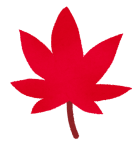 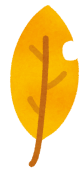 申込み先・お問合せ先
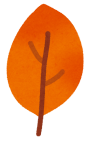 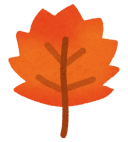 【横手会場】
　平鹿地域振興局 福祉環境部 企画福祉課
　　TEL 0182-45-6137　　FAX 0182-32-3389
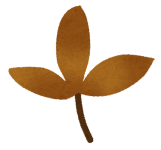 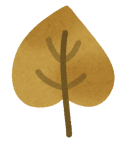